Civil Air Patrol
Making Strategic Planning a Part of Your Wing’s Successful Operation
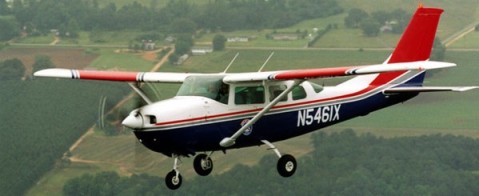 Brooks Cima, Col, CAP
NHQ Chief of Strategic Planning
Texas Wing Commander
PREREQUISITES
Make yourself familiar with the NHQ Strategic Plan
Review the NHQ Power Point presentation: 2014-2015 Unit Action Plan
Review one of the following publications or websites on the methodology of Strategic Planning:
Driving Strategic Planning: A Nonprofit Executive’s Guide by Susan A. Waechter
Presenting: Strategic Planning by Michela M. Perrone, Ph. D. and Janis Johnson
All About Strategic Planning  go to: managementhelp.org
Key Points to Discuss
Describe the purpose of CAP’s Strategic Plan
Explain the Wing’s role in fulfilling the goals contained in the Strategic Plan.
Formulate Wing – level approaches to contribute to CAP’s success in implementing its Strategic Plan



National Plan	  Region/Wing Plans	   Unit Plans
What Is A Strategic Plan?
A process of defining a strategy for an organization with the greatest possible knowledge of its environment and context.
A written list of actions to meet strategies and goals.
A method to monitor results.
Strategic planning is a systematic process through which an organization agrees on – and builds commitment among key stakeholders to - priorities that are essential to its mission and responsive to its environment. Strategic plans guide the acquisition and allocation of resources to achieve these priorities.
What a Strategic Plan is NOT…
1. Written in stone.
    2. An Operations Plan.
    3. A document that is updated frequently. 

   Strategic Planning is not a substitute for effective leadership. Leadership is the ability to set direction (for oneself or others) and the ability to influence others to follow that direction.
Why Participate in a Planning Process?
For organizational focus
To concentrate on priorities and key strategies
For a systematic approach to future thinking
To determine priorities
To have accountability and evaluate organizational effectiveness
CAP Wings should focus their attention on NHQ, Region, and Wing plans in order to clarify vision, mission and critical issues. It allows us to prepare for possible partnerships (a NHQ goal!), it gives us written guidance for staff, and allows us to maintain focus during staff transitions.
Where Do I Begin?
NHQ Staff, the BOG, non-CAP stakeholders, CAP-USAF and key Volunteers have already completed the difficult part; we (the national organization known as Civil Air Patrol) have a Mission Statement, a Vision Statement, and a Strategic Plan with goals and objectives. 
So, if all of that is done, why do I need to DO ANYTHING?
    Since each Wing has different operational and mission-related skills based on size, geography, etc. every Wing will have a different way of conducting activities that effectively and efficiently contribute toward achieving the goals of the organization. The local Strategic Plan qualifies and quantifies the WAY that that a particular unit can support the NHQ plan.
One Methodology: The Contextual Approach
The Contextual Approach:
Develops strategies from present context
Focuses on fine-tuning and better implementation of mission and vision

The contextual approach to strategic planning develops strategies from the organization’s present context i.e.: plans are developed from where the NHQ Strategic Plan exists in its life-cycle. The strategies in the local plans focus on how to fine-tune and best fulfill the vision and implement the mission for the organization.
Why Use the Contextual Approach?
This methodology is often used when:
You are dealing with a stable and mature organization
Leadership is rooted in the mission
The organization is not going to make major structural changes
There is a need for improved management capacities
No radical changes are desired (or in our case authorized)
This methodology is designed to implement strategies by board, staff and stakeholders. It is tailor-made for our CAP organizational structure.
An Eight-Step Process using the Contextual Approach
Establish a Planning Team using SMEs and Group Commanders
Review the NHQ plan with a thoughtful eye toward how each item relates to your Wing
Assess the external environment: State Funding, specific customers, specific geographic issues, etc. 
Using a SWOT analysis identify Strengths, Weaknesses, Opportunities and Threats specific to your Wing and the way that you perform each of the three missions as it relates to the NHQ goals and objectives
Continued…..
Poll Non-CAP stakeholders (customers) to see if       your local missions are meeting their needs and how they believe this mission will change in the future.
Identify critical internal issues
Formulate strategies to address issues
Create your Wing Plan
What Does the Wing Plan Look Like?
That’s easy – since it is a reflection of the NHQ Plan it should be similar to that plan in format. You want your Wing members to associate all documents as a part of a whole and thus give them the sense that they are all related.
The plan will have the following  parts:
Goals and Objectives 
Individuals or Groups responsible for completing tasks
Time frame
If desired: how the results will be assessed and costs involved in accomplishing goals
What Resources Do We Have When Working On Our Plan?
The NHQ Strategic Plan
Your ES Training Plan
The CI Guide
Websites and books on Strategic Planning
Your members – many do Strategic Planning as a function of their paying jobs
Sample Texas Wing Plan
.The Plan is Complete…NOW WHAT?
The Wing Commander is responsible for keeping the membership focused on the goals and objectives of the National, Region and Wing plans.  There are key times when this can happen organically:
Staff Meetings via phone
Face to Face Meetings
Newsletters
Emails

Texas Wing uses the Group Commanders Call at Wing Conference for yearly updates and the quarterly Face to Face meetings (open to all members) for reinforcement.
Updating The Plan
Once your plan is complete it doesn’t have to be rewritten unless the operation of the parent organization changes dramatically. 
   A Strategic Plan is “good” for 3-5 years – you should only do a single strategic planning session in your term as Wing Commander. Yearly “tweaking” with your key planners (I use Group Commanders) should primarily be used as an evaluation session. Most evaluation metrics will come from your Dashboard.
QUESTIONS?